1
HHS Strategic plan fy 2018-2022
An Overview

Office of the Assistant Secretary for Planning and Evaluation (ASPE)
Strategic Planning Team
2
Purpose of the Strategic Plan
Required by the Government Performance and Results Act (GPRA) Modernization Act of 2010
OMB Circular A-11, Part 6 guidance specifies purpose and required content
Communicate priorities and direction through unified vision, long-term goals, and supporting strategies
Guide program implementation and management
Engage external entities to enlist ideas, expertise, and assistance
3
Developing the Strategic Plan: Key Contributors
Alignment with department activities and priorities
Alignment with division activities and priorities
Specific subject matter expertise
HHS Leadership and Counselors
HHS Strategic Plan Workgroup
Strategic Objective Workgroups
Trend and contextual data
Stakeholder engagement and consultation
Overall facilitation and coordination
HHS Data Council
ASPA, IEA, IHS, and Divisions
ASPE Strategic Planning Team
4
Consultation
Letters to Tribal Leaders and Health Directors (September 2017)
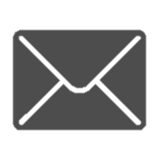 Calls with Tribal Leaders (October 2017)
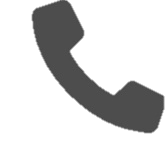 Presentation at IHS Joint Direct Service Tribes Advisory Committee, 	Tribal Self-Governance Advisory Committee (October 2017)
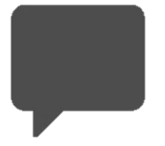 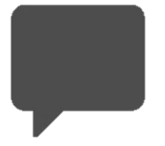 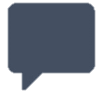 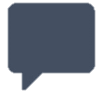 Presentation at IHS Tribal Self-Governance Advisory Committee and 	Technical Workgroup Meeting (October 2017)
Received written feedback from Tribes, Tribal Councils, Tribal health 	departments, Tribal Advisory Committees, other groups representing 	interests of American Indians/Alaska Natives
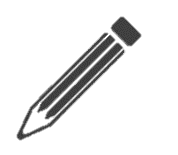 5
How We Incorporated Input
Acknowledged the unique legal and political government-to-government relationship with Tribal Governments and the special obligation to provide services for American Indians and Alaska Natives
Referenced EO 13175 and the HHS Tribal             Consultation Policy
Included language on culturally-appropriate (competent, relevant, and sensitive) programming
6
How We Incorporated Input
Included strategies on tribal priority topics
Broader visibility of IHS across the plan
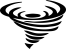 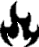 Healthcare quality and health disparities
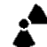 Healthcare access
Facilities construction
Healthcare workforce in underserved areas
Telehealth and technology solutions
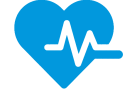 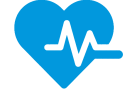 Health promotion and wellness
Mental health promotion, including suicide prevention
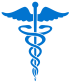 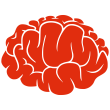 Substance abuse prevention, treatment, and recovery – including the opioid crisis
Public health emergency preparedness and response
Trauma-informed care
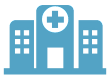 7
Goal 1
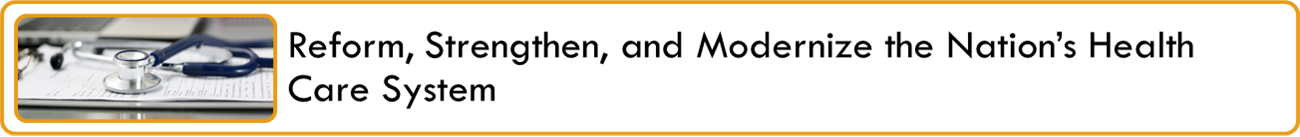 1.1 	Promote affordable health care, while balancing spending on premiums, deductibles, and out-of-pocket costs
1.2 	Expand safe, high-quality health care options, and encourage innovation and competition
1.3 	Improve Americans’ access to health care and expand choices of care and service options
1.4 	Strengthen and expand the health care workforce to meet America’s diverse needs
8
Goal 2
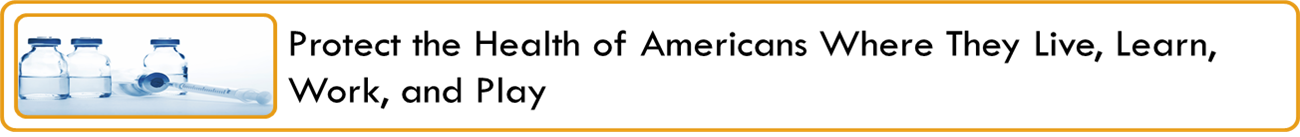 2.1 	Empower people to make informed choices for healthier living
2.2 	Prevent, treat, and control communicable diseases and chronic conditions
2.3 	Reduce the impact of mental and substance use disorders through prevention, early intervention, treatment, and recovery supports
2.4 	Prepare for and respond to public health emergencies
9
Goal 3
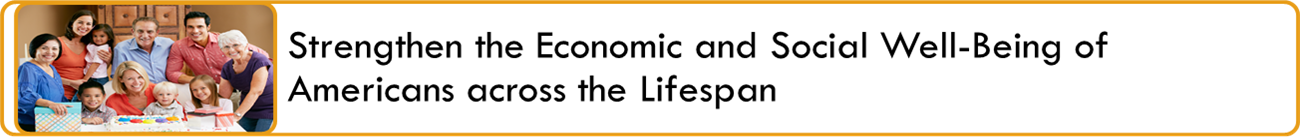 3.1 	Encourage self-sufficiency and personal responsibility, and eliminate barriers to economic opportunity
3.2 	Safeguard the public against preventable injuries and violence
3.3 	Support strong families and healthy marriage, and prepare children and youth for healthy, productive lives
3.4 	Maximize the independence, well-being, and health of older adults, people with disabilities, and their families and caregivers
10
Goal 4
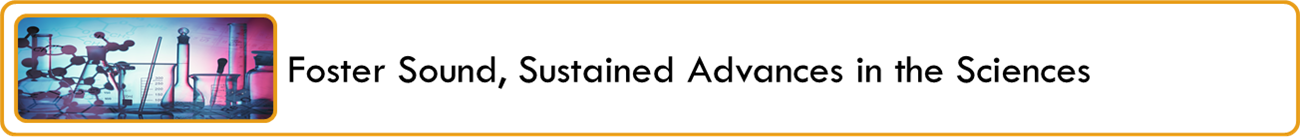 4.1 	Improve surveillance, epidemiology, and laboratory services
4.2 	Expand the capacity of the scientific workforce and infrastructure to support innovative research
4.3 	Advance basic science knowledge and conduct applied prevention and treatment research to improve human health and development
4.4 	Leverage translational research, dissemination and implementation science, and evaluation investments to support adoption of evidence-informed practices
11
Goal 5
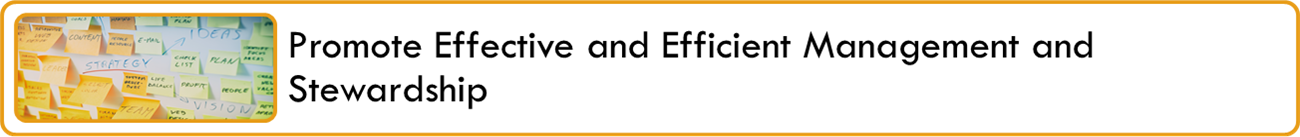 5.1 	Ensure responsible financial management
5.2 	Manage human capital to achieve the HHS mission
5.3 	Optimize IT investments to improve process efficiency and enable innovation to advance program mission goals
5.4 	Protect the safety and integrity of our human, physical, and digital assets
12
Structure of Goals and Objectives
13
Thank you!
Strategic Planning Team 
Office of Science and Data Policy 
Office of the Assistant Secretary for Planning and Evaluation 

Or contact us at StrategicPlanning@hhs.gov